第２回「トライやる・ウィークで来所した　　　　　　第3回「さといもごはん
中学生が考えた和のクリスマスメニュー」　　　　　　　　　　　れんこんハンバーグ」
「はりはりづけ、手作りみそカツ」
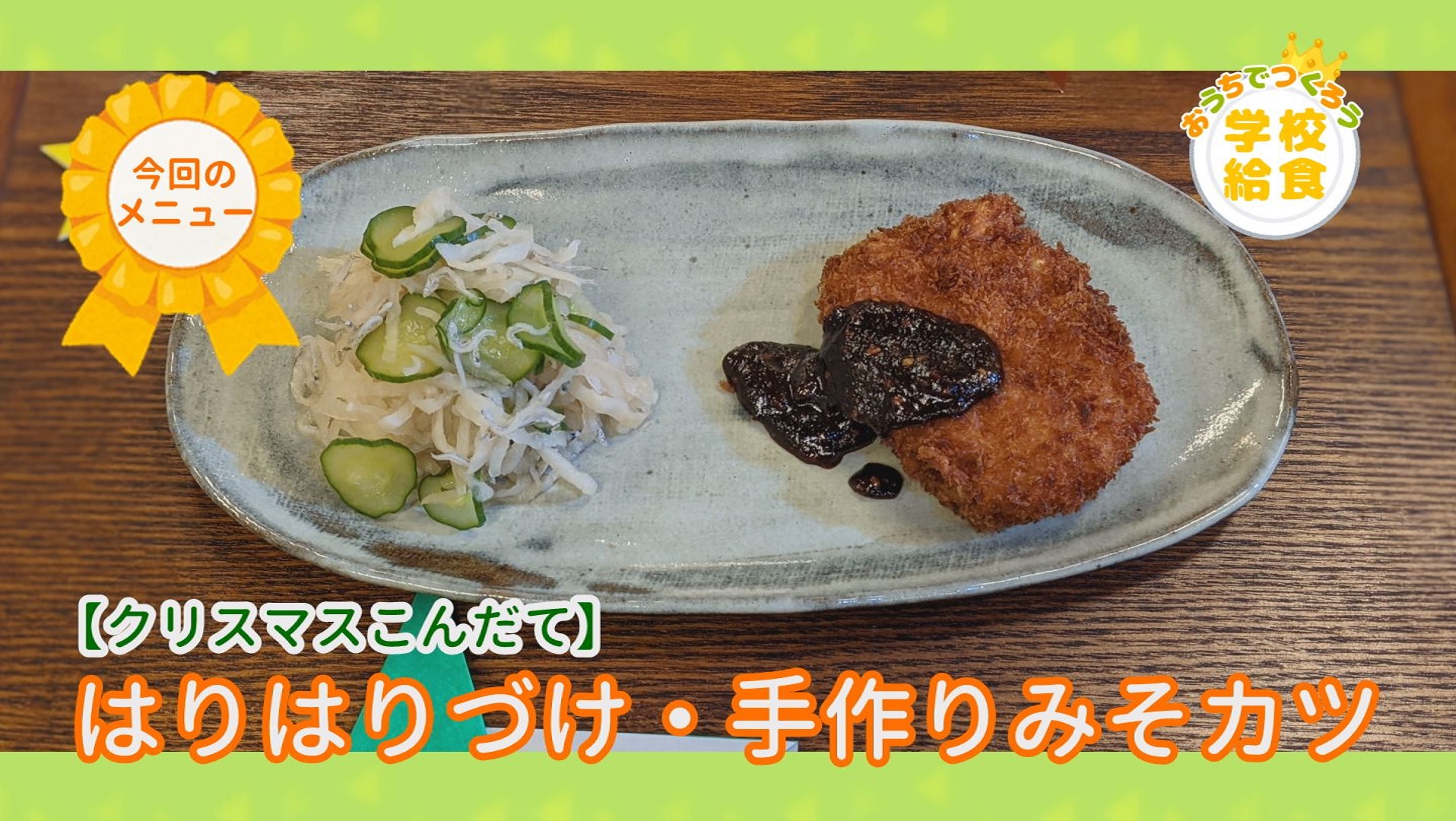 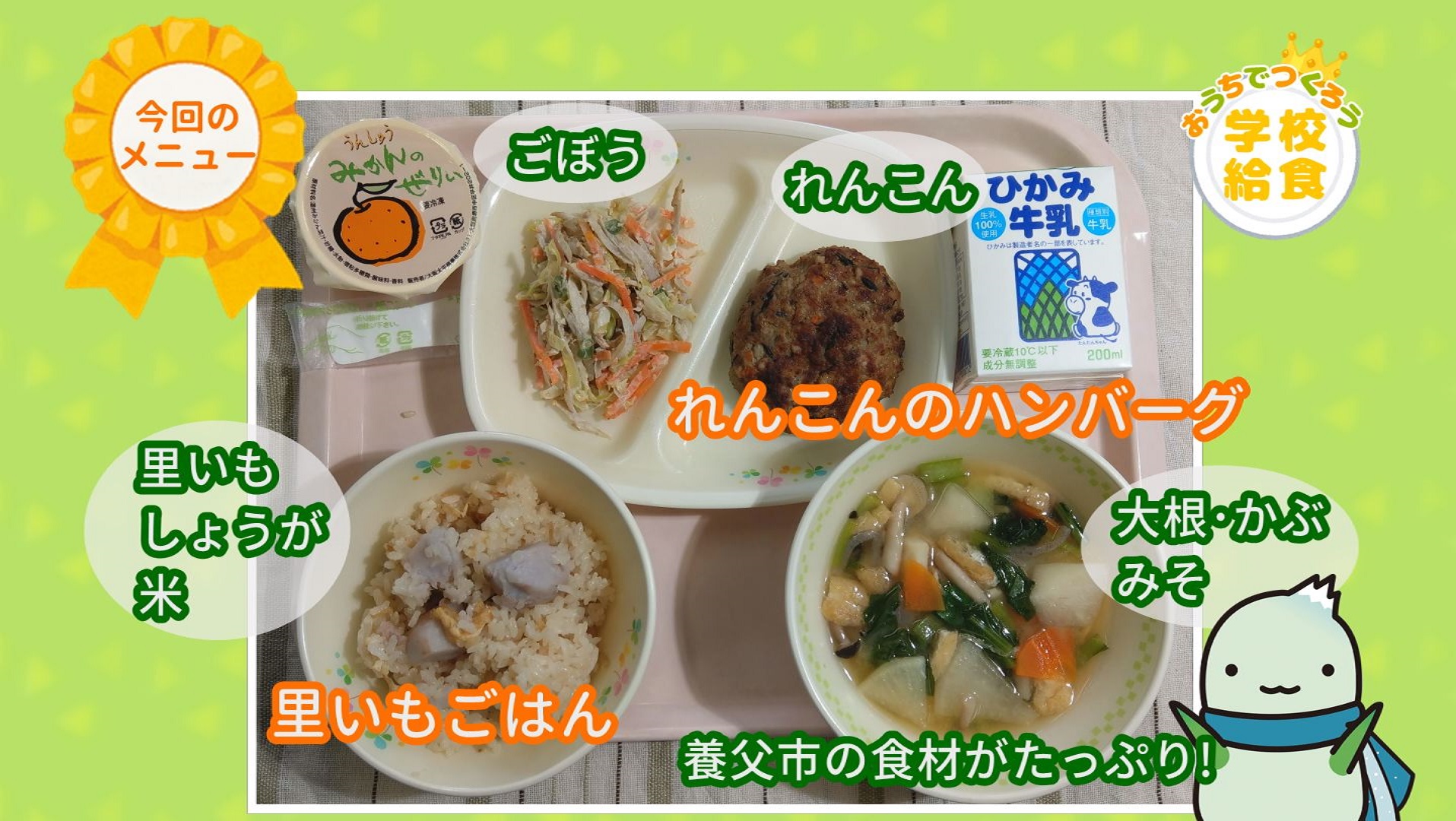 第4回「寒い冬　だしで味わおう　　　　　　　　　　　第5回「魚料理　
はちぶせ鍋」　　　　　　　　　　　　　　　　いわしの手開きにチャレンジ」
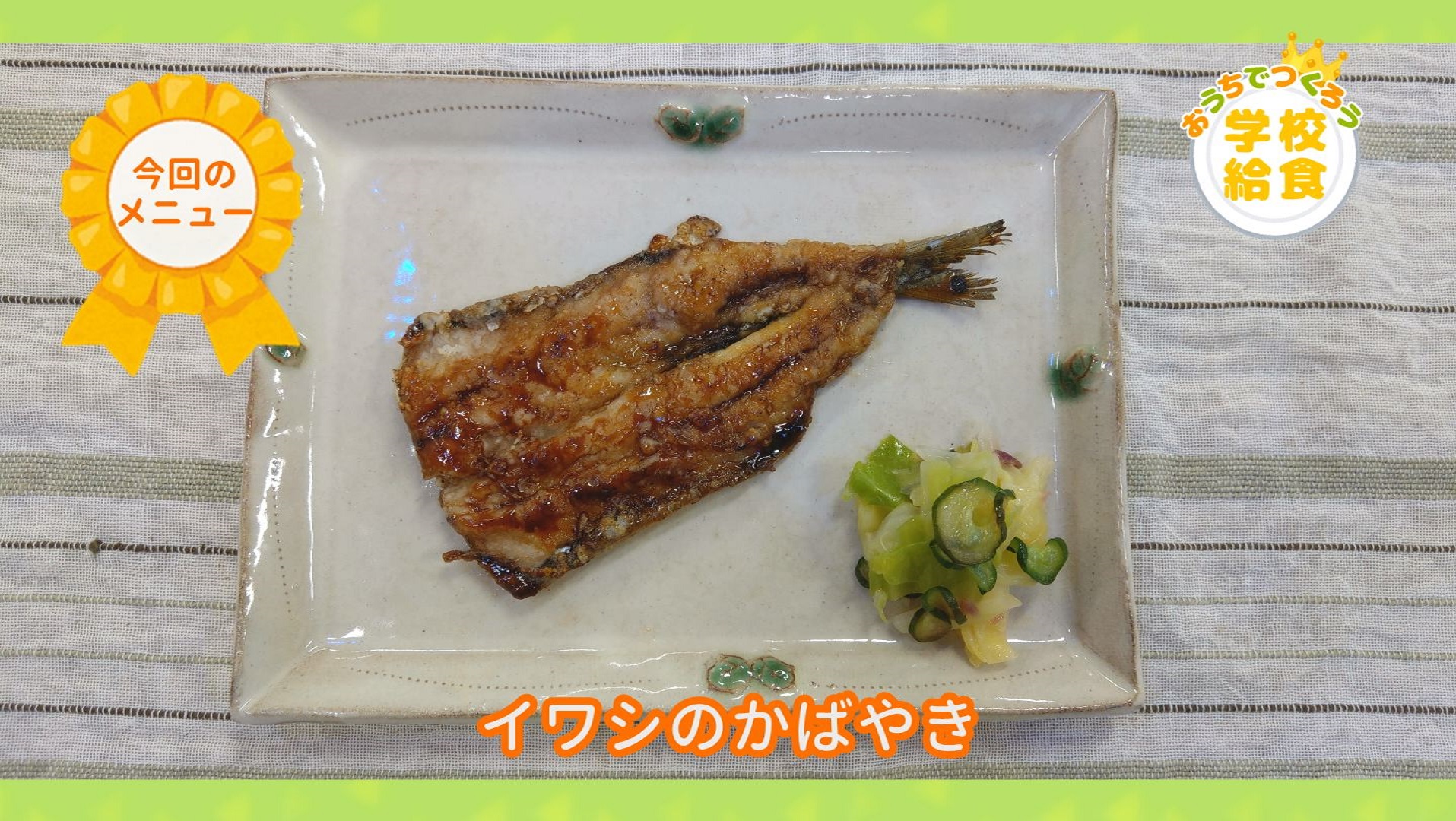 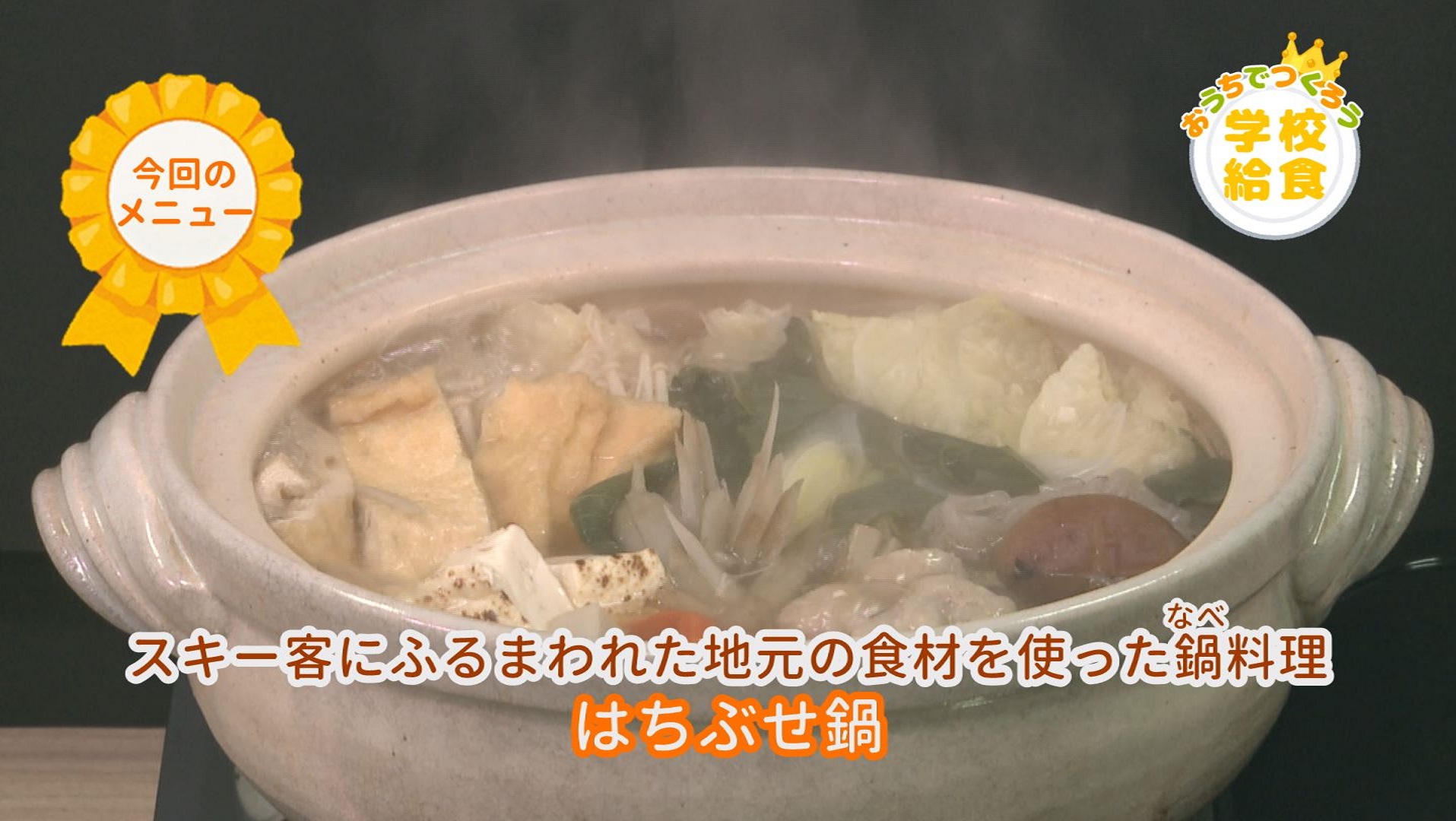